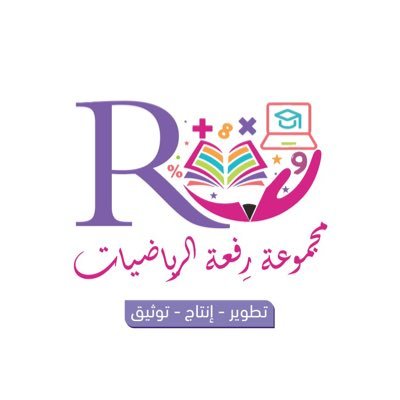 13 - 1
النقود 
( ريال واحد ، ريالان ، 5 ريالات ، 10 ريالات )
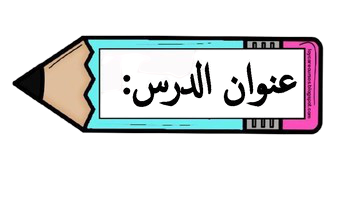 أ.أحـمـد الأحـمـدي  @ahmad9963
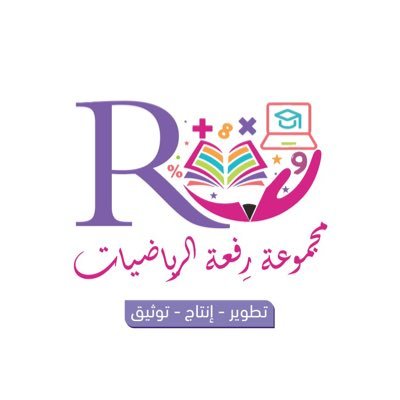 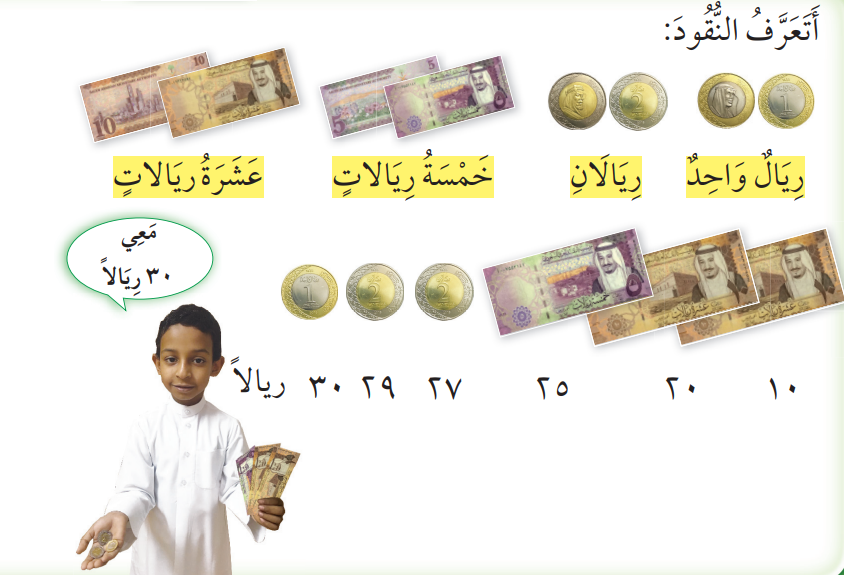 فكرة الدرس

أحدد قيمة مجموعة من العملات النقدية بالعد التصاعدي .

المفردات
ريال واحد
ريالان
خمسة ريالات
عشرة ريالات
أ.أحـمـد الأحـمـدي  @ahmad9963
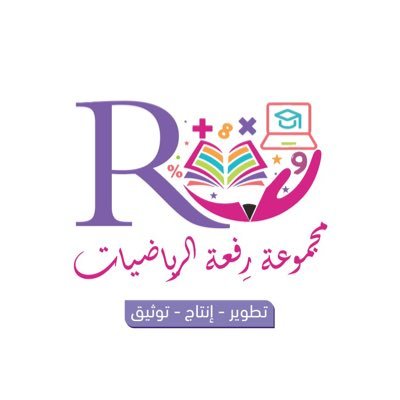 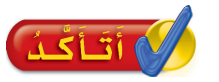 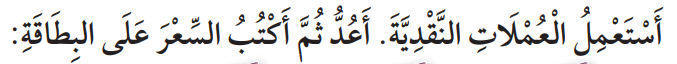 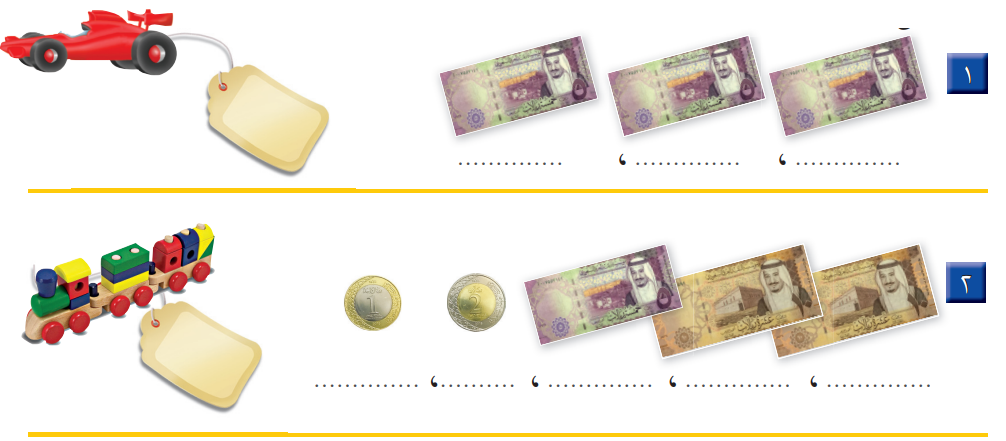 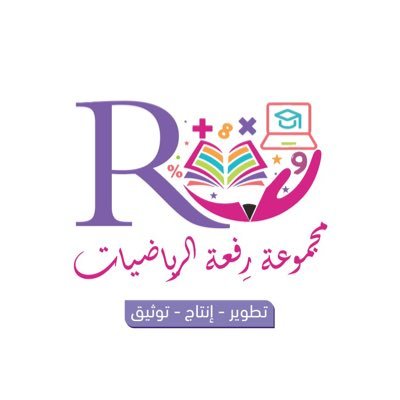 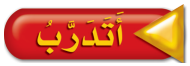 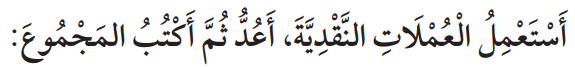 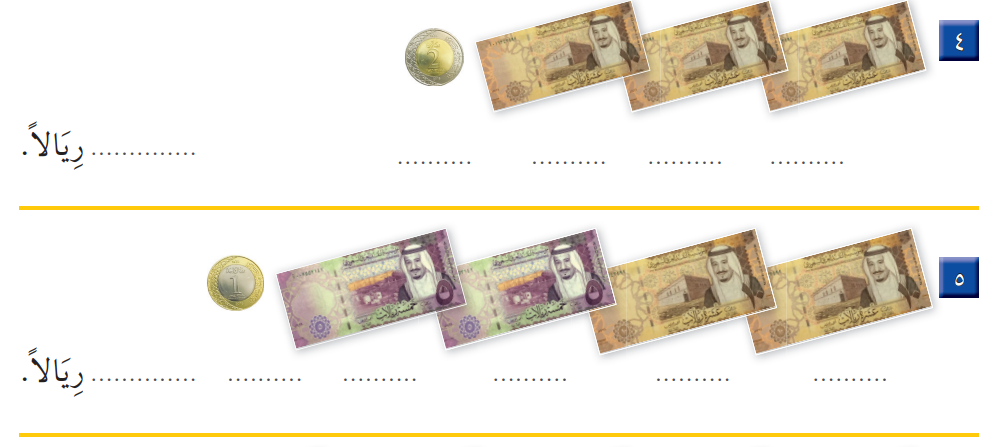 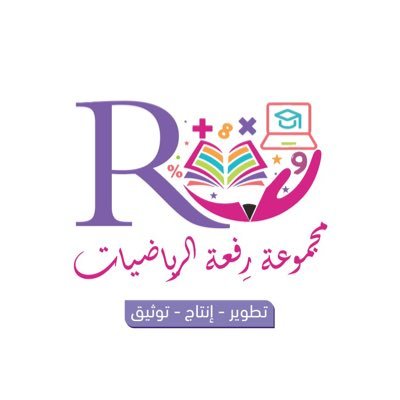 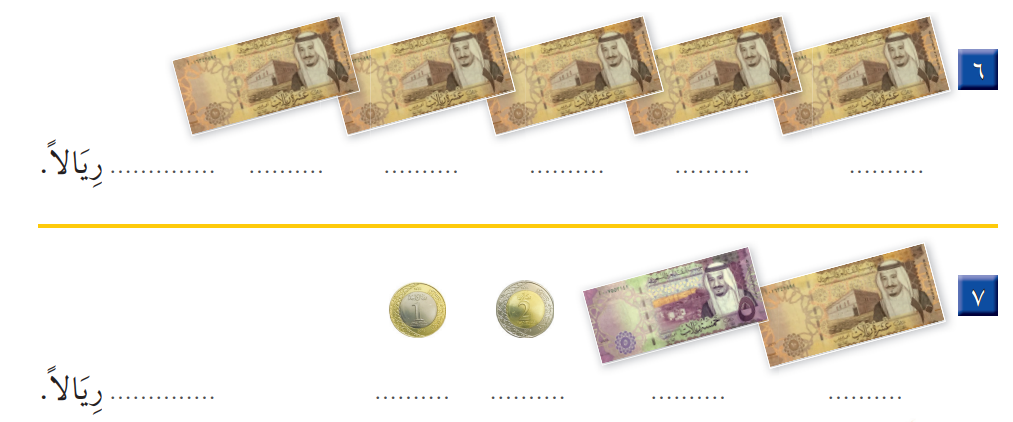 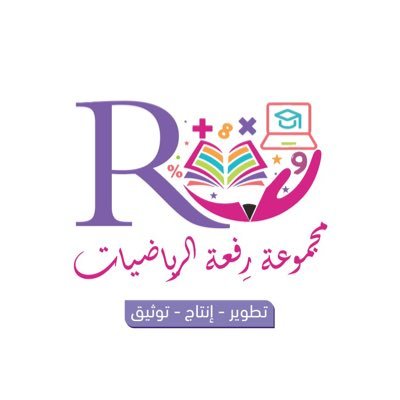 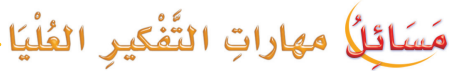 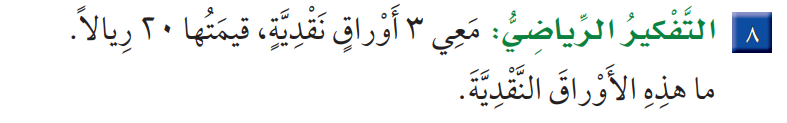 أ.أحـمـد الأحـمـدي  @ahmad9963